Prezentácia z praxe
FLOS Slovakia, s. r. o.
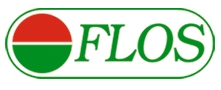 Laura Kureková IV. A
Školský rok: 2014/2015
Miesto výkonu praxe
Cukrovarská ul., Rimavská Sobota 
Doba praxe: 08. 09. 2014 – 19. 09. 2014
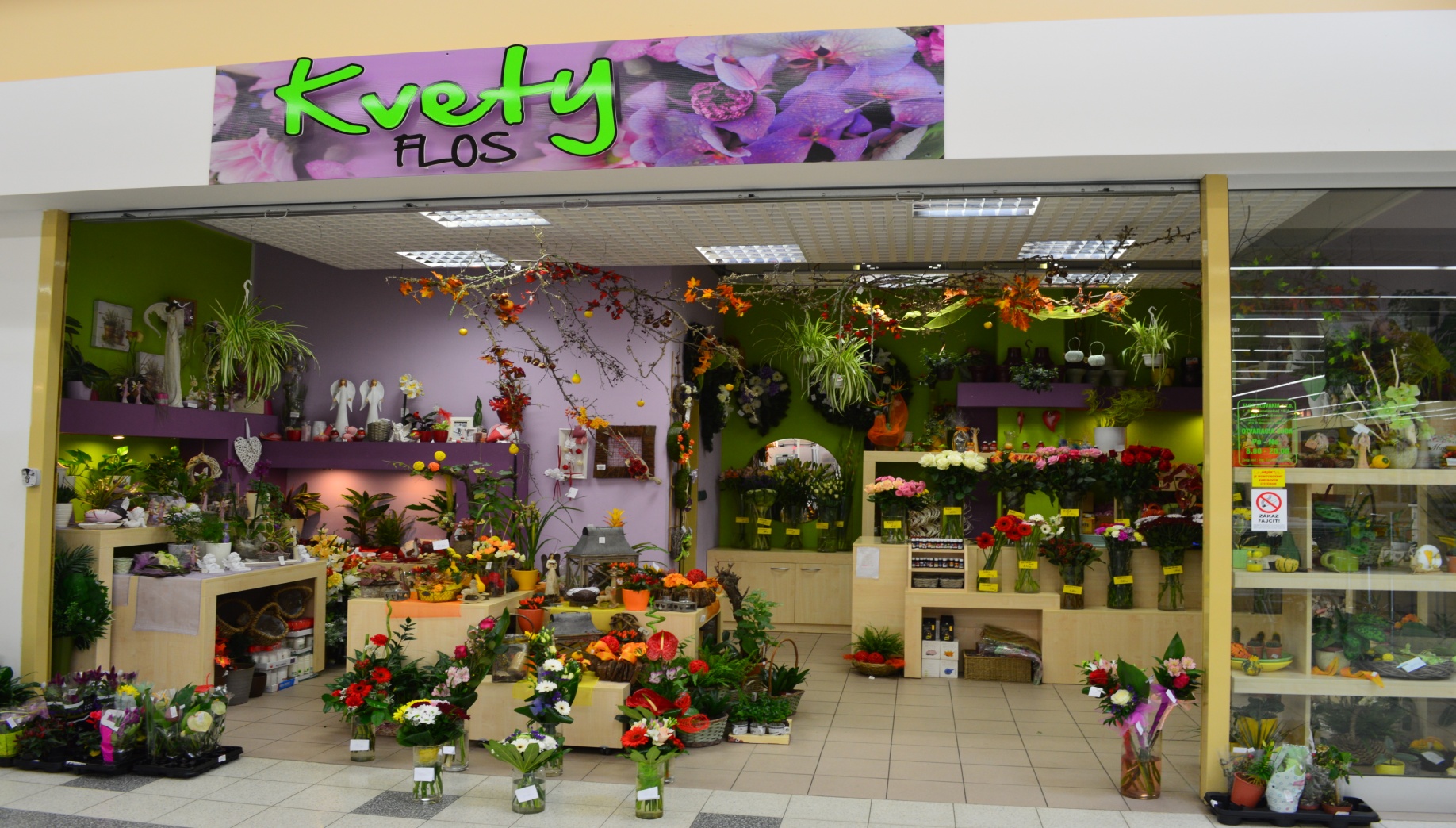 FLOS Slovakia, s. r. o.
FLOS Slovakia, s. r. o.  veľkoobchod s kvetmi, sa už od roku 1995 zaoberá dovozom a distribúciou čerstvých rezaných kvetov a črepníkových rastlín najvyššej kvality

FLOS Slovakia, s.r.o., dováža tie najčerstvejšie kvety z najväčšej kvetinovej burzy na svete z Holandska.
Čo kvety FLOS ponúkajú
rezané kvety ( frézie, gerbery, ruže ) 
črepové kvety ( palmy, ľalie, orchidea ) 
aranžérske doplnky ( sisal, celofán, stuhy ) 
doplnkový tovar ( umelé kvety, sošky, keramické obaly )
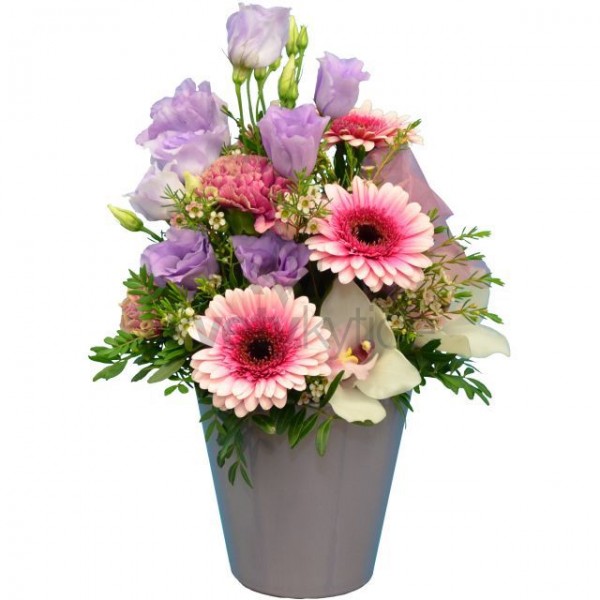 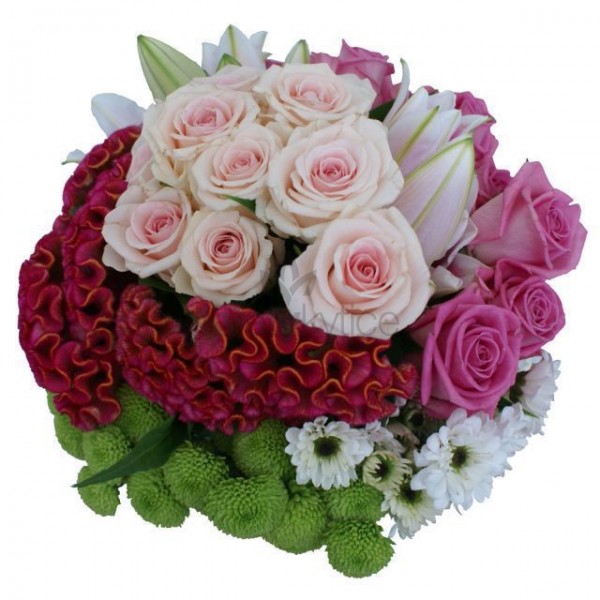 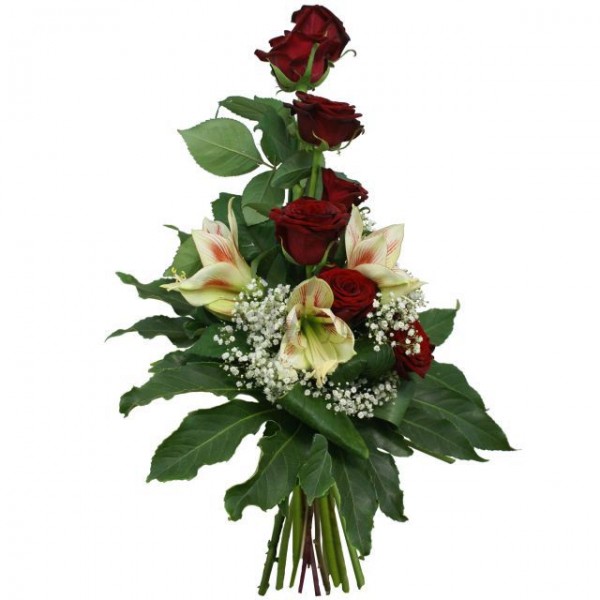 Dovoz a doprava
firma FLOS Slovakia má vlastnú dopravu (kamióny) 
dovoz: 
Holandsko – tovar do firmy FLOS Slovakia, s. r. o. sa dováža z Holandska konkrétne z mesta Aalsmeer kde sa koná kvetinová burza 
každý deň sa na tejto burze predá okolo 16 miliónov rezaných kvetov a 1 milión črepových kvetov 
do Holandska sa dovážajú kvety a iný tovar z miest ako Columbia, Keňa v Afrike a Ecuador v Južnej Amerike
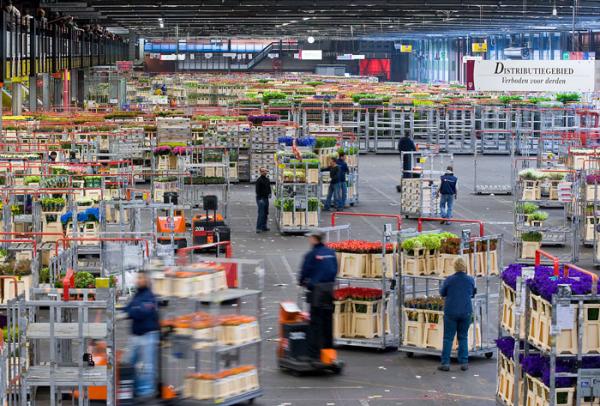 Oceňovanie zásob
črepové a rezané kvety: 
tovar sa najskôr musí získať, objednáva sa 
dovoz rezaných kvetov je 2x do týždňa a črepových kvetov 1x do týždňa 
keď sa tovar získa rozdeľuje sa do skladov – skladové hospodárstvo 
výsledná cena v maloobchode je 4 násobkom nákupnej ceny na burze 
všetky črepové a rezané kvety sú v latinských názvoch (aj pri objednávkach)
-  každý tovar má svoj vlastný kód, všetko funguje na kódoch
aranžérske doplnky: 
aranžérske doplnky sa kupujú vo veľkoskladoch ale len celé balenia, v maloobchode sa dávajú priamo do kytíc alebo vencov
 pri oceňovaní aranžérskych doplnkov platí že všetky ceny sú nastavené v počítači, ceny sa nemenia 
 oceňovanie funguje na základe programu v počítači

doplnkový tovar:
doplnkový tovar sa objednáva vo veľkoobchodoch na Slovensku 
 tovar musí prejsť centrálou kde sa to oceňuje, po ocenení do skladov alebo predajní
 pracuje sa cez program ktorý spravuje firma
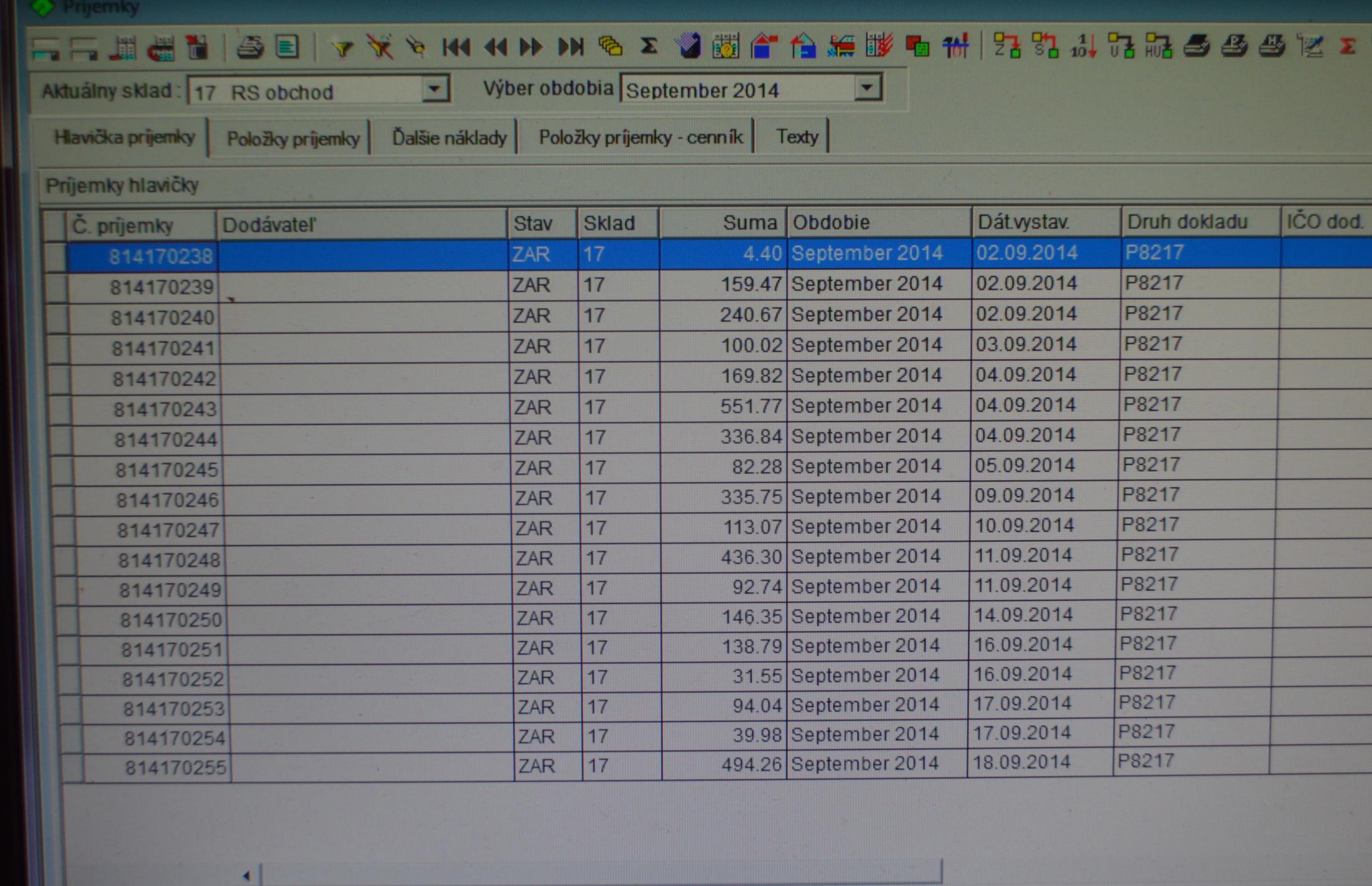 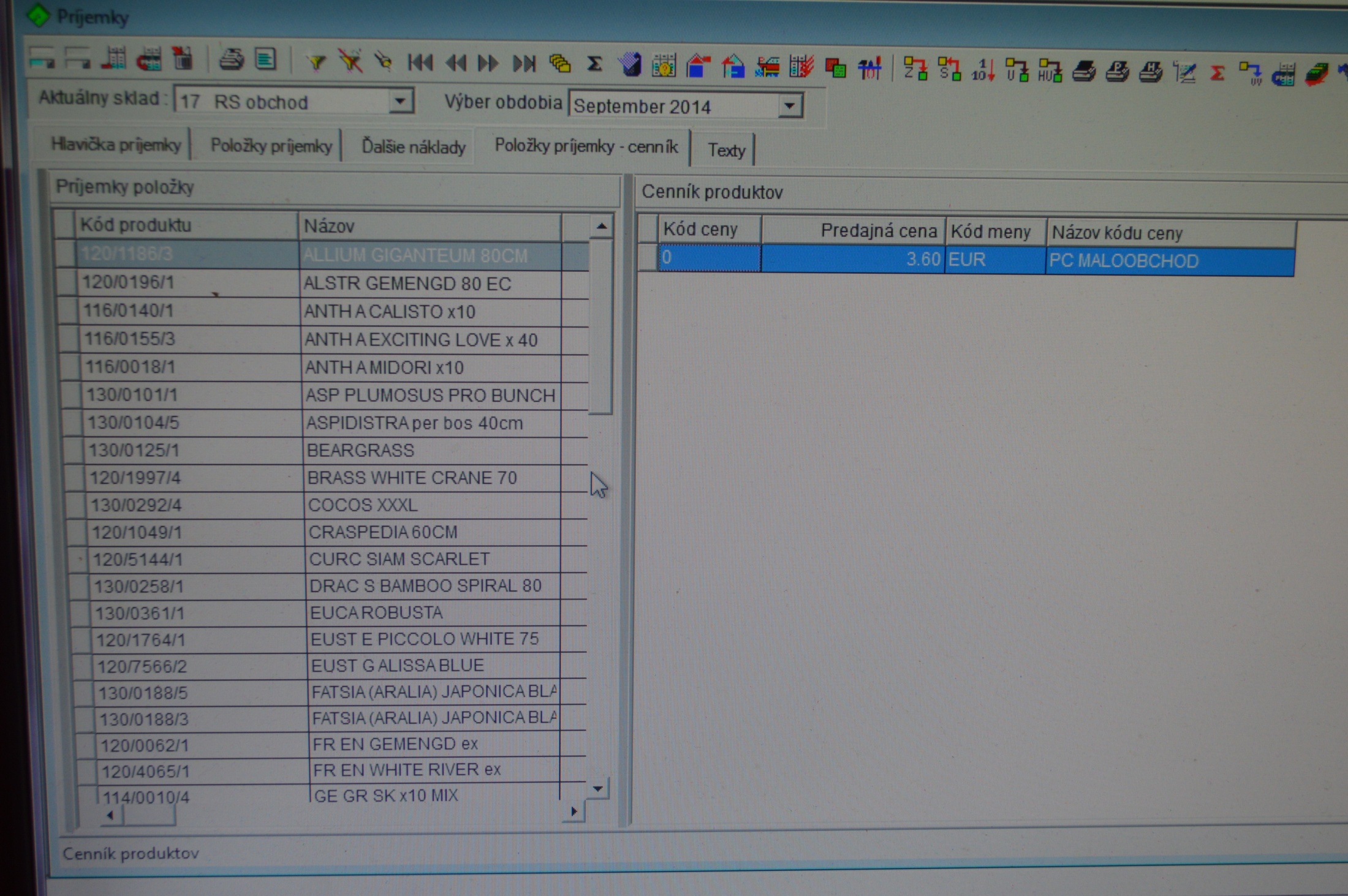 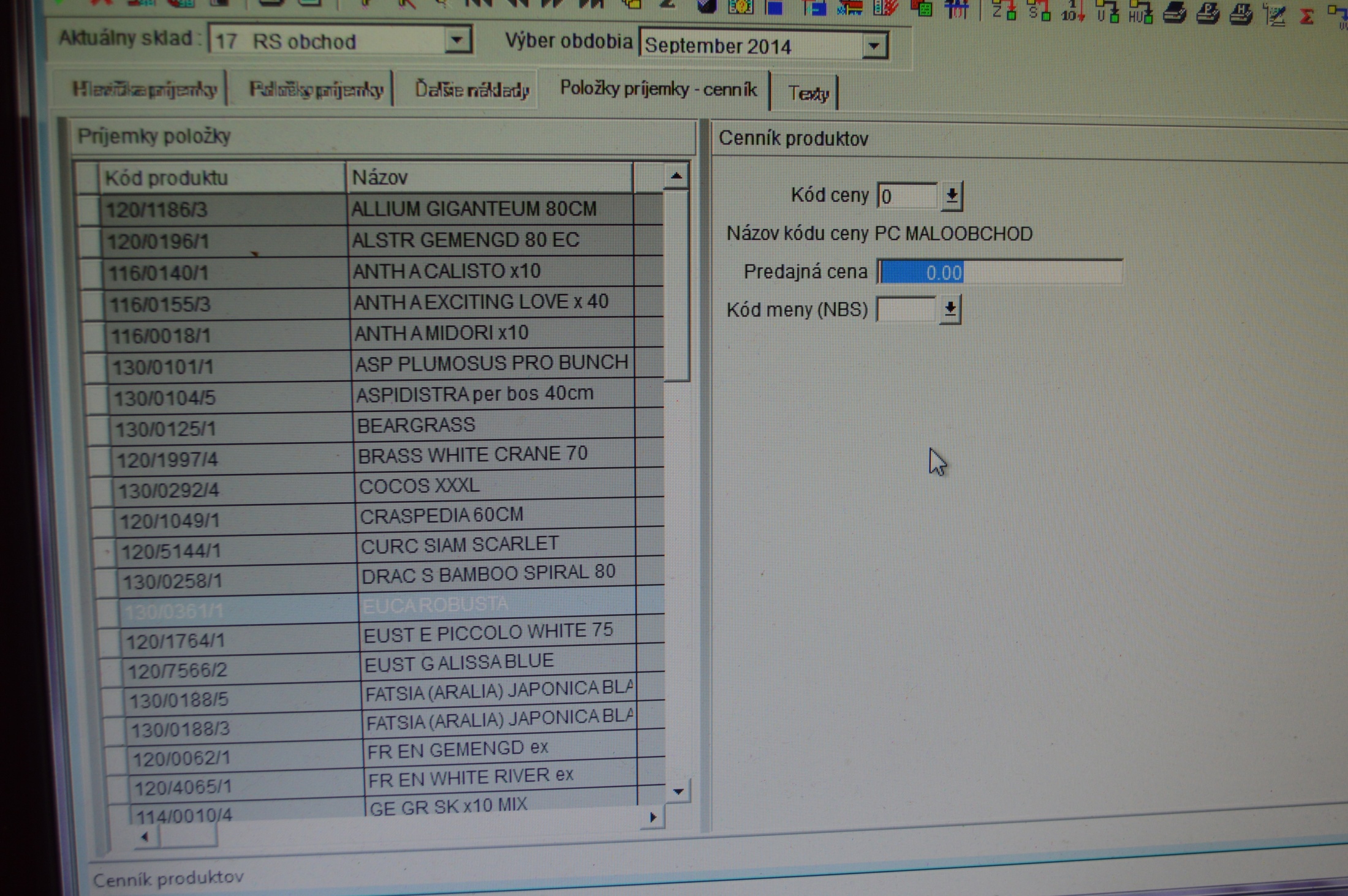 Náplň praxe
príjem tovaru prostredníctvom PC
oceňovanie tovaru
úprava cien tovaru v PC
Ďakujem za pozornosť